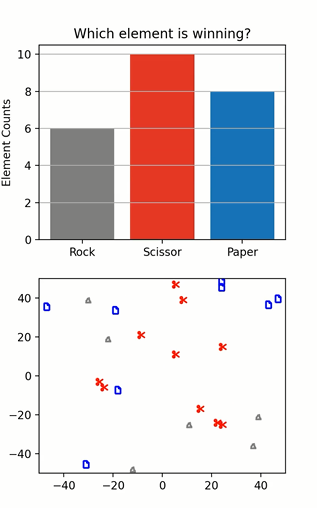 Rock Scissor Paper SPOCK!
ChangWook (CW) Jung
SimulationDescription
Method used: Random walks

Description: Simulate a mindless way to kill time using random walks and the age-old rock-paper-scissor game